EUTHOPIA VILLAGE 2025
By Migration 1
OUR PROBLEMS AND THEIR SOLUTIONS
Problems
Citizens not being able to speak the national language, thus they get bullied
 Can’t get an education because of the language barrier
Unemployed because of no education 

Solutions
 Organizing group settings to speak the national language
 Professional language lessons
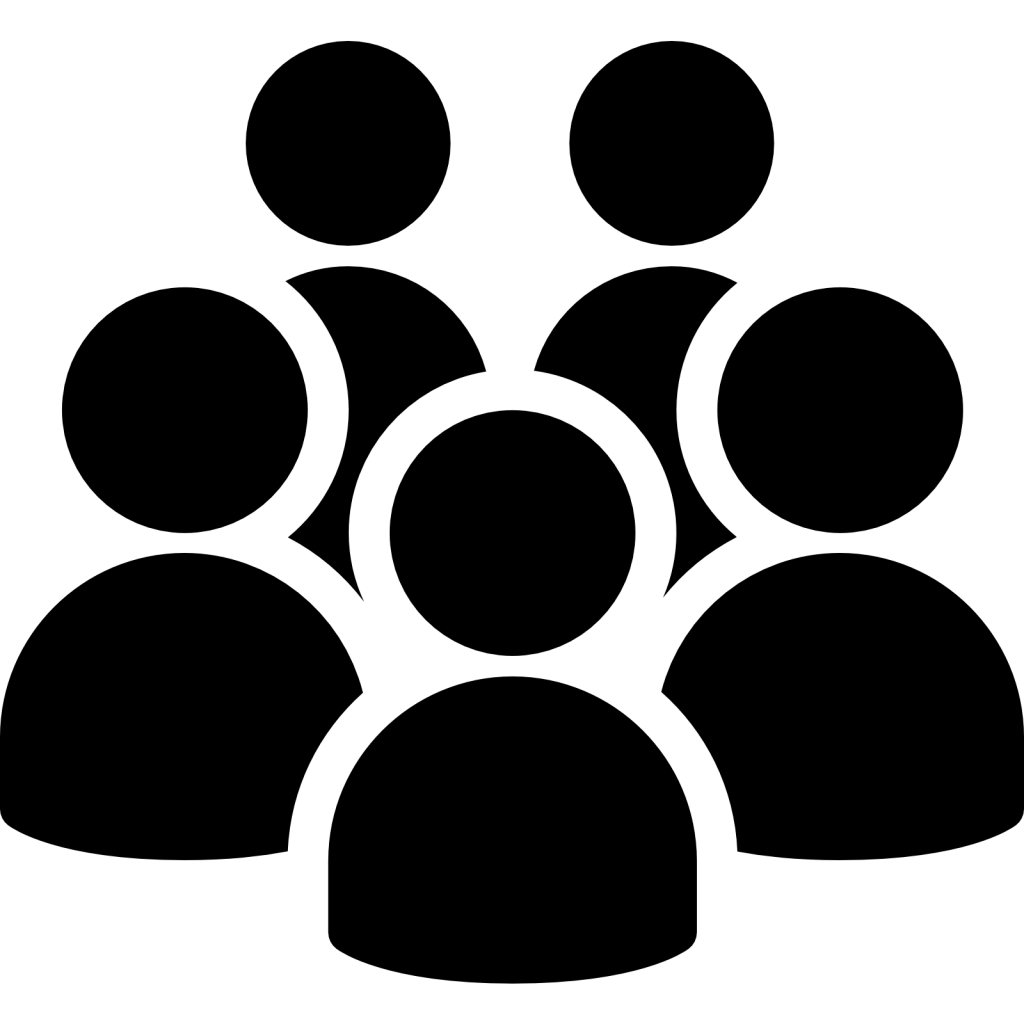 CAN THE SOLUTIONS BE EASILY EXECUTED?
Organizing group settings is more possible
 Organizing language lessons can be a little harder

We believe that it is possible to learn the national language in 5 years. 
Make flyers and posters
 Students learn the language at school, but adults learn it through private lessons
Only problem that could occur is that not everyone wants to learn the language.
MONEY WISE..
Our solutions will cost money
 The money could come from the government, fundraisers and/or donations
 If we/they pay, the immigrants can learn the language, communicate with other citizens and ‘’fit in’’ the society.
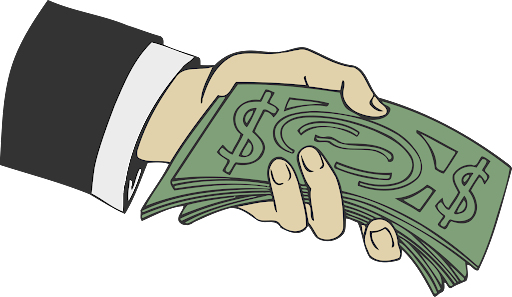 IS YOUR IDEA DEMOCRATIC?
Our idea is democratic, because we do not force the immigrants to learn the language 
 It would help improve our life together beacuse
Citizens will be able to communicate easier
Everyone will be comfortable with one another
Educational and employment options get wider

The village citizens decides when there are problems and then the government decides if they decline or approve the citzens’ ideas
Hope you enjoyed!
Thank you for your attention!
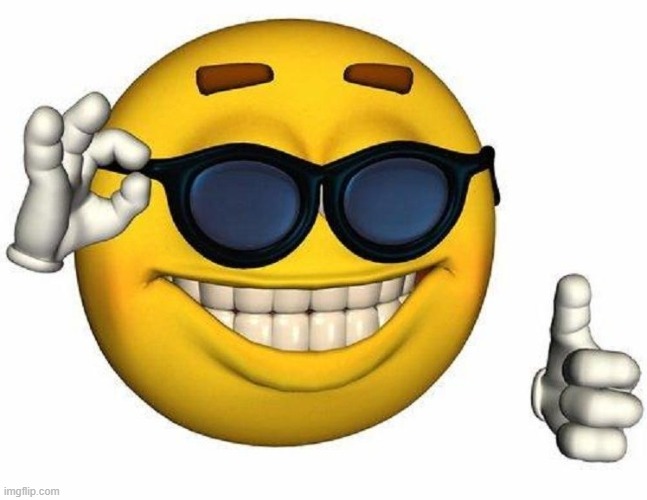